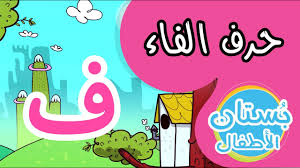 ف
فـ
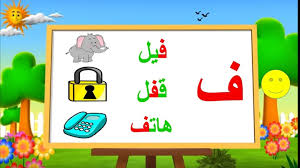 فاطمة    فيل    فراولة    فلفل    فطيرة    ضيوف
فا
فو
في
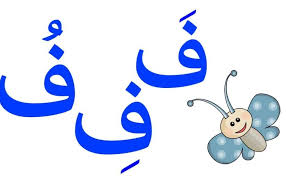 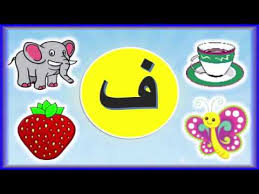 حرف الفاء
فَهد
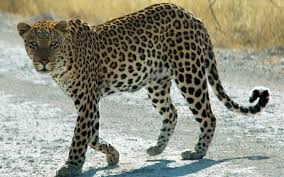 فَقمة
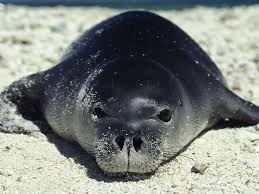 فاصولياء
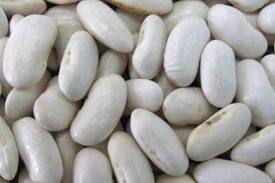 فـول
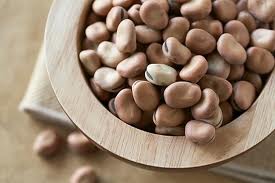 فأر
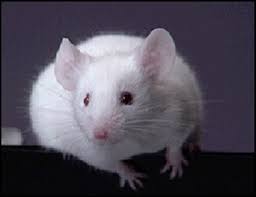 فَأس
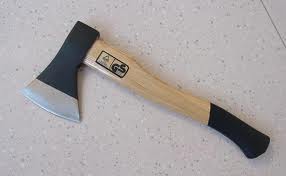 فاكهه
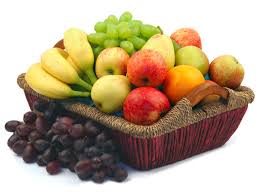 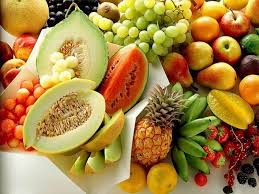 فَتوش
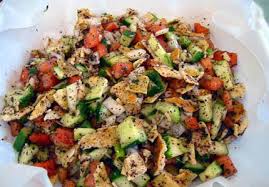 فَحم
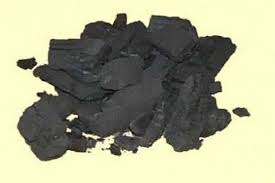 فُرشاة
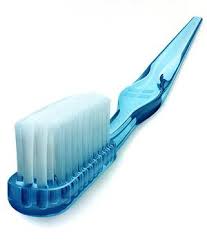 فَرس
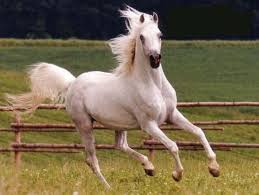 فارس
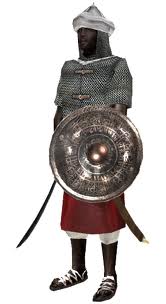 فُرن
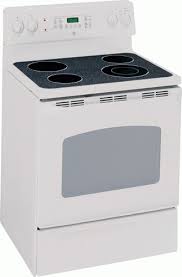 فَـزاعة
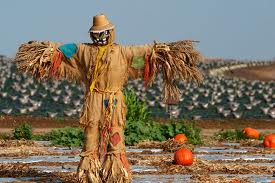 فـِطر
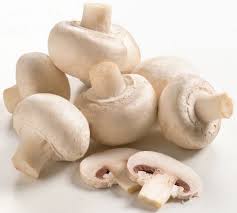 فَـم
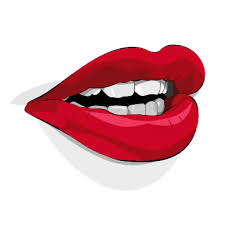 فـيل
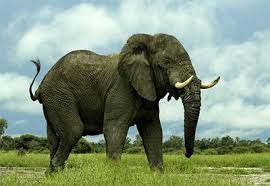 فِـنجان
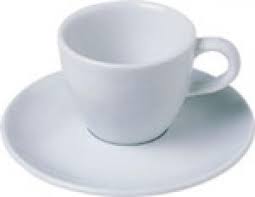 فِـجل
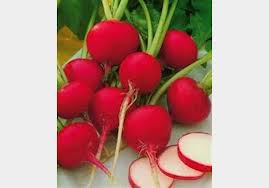 فَـراولة
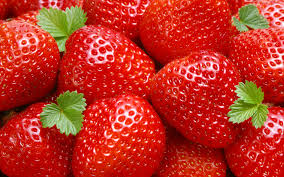 فُخار
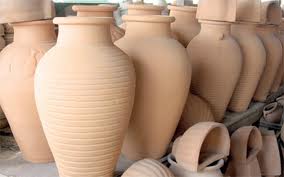 فَراشة
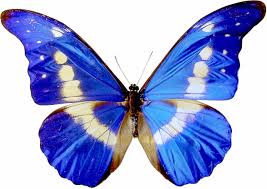 فُـستان
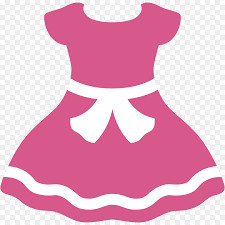 فَـرو
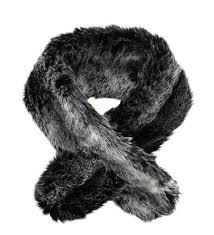